終末期がん患者が求める食事の検討
中津市立中津市民病院　栄養科　
　　　　　　　　　　　 　　　　 末永朋子
[Speaker Notes: 8分]
利益相反開示　筆頭演者名：　末永　朋子
本演題発表に関連し、開示すべき利益相反関係に
　ある企業等はありません。
[Speaker Notes: COI開示情報はありません]
【目的】
終末期がん患者は、さまざまな原因により経口摂取低下
を来たす。¹⁾
当院には緩和ケア病棟12床がある。通常献立では患者、家族の希望に沿うことが困難である場合に、希望を聞き取り、個別の献立で対応をしている。
この個人献立の内容を調査することで、終末期にどのよ
うな食事が求められているかを後ろ向きに検討した。
１）伊藤彰博,他：緩和医療における栄養療法,静脈経腸栄養,28,603-608（2013）
[Speaker Notes: 終末期の定義]
【対象と方法】
中津市立中津市民病院の倫理・治験審査委員会の承認を得た（承認番号NMH2020022）
【結果】
[Speaker Notes: 肝胆膵、胃がんの順で多かった。

在院日数42(8～100日)]
【結果】
[Speaker Notes: 1食のエネルギー量は188kcalと低く、品数も3品と少なかった。]
絶食前３日間の献立で患者の求めた食事
主食
ｎ＝175
ｎ＝90
重湯、ペーストがゆ、３分、５分、全がゆの1食量はすべて１１０ｇ以下
[Speaker Notes: 献立の主食のありなしは半々
主食ありの場合の主食の種類。
重湯から全粥までの粥が88％と高い割合だった。
また粥の1食の量はすべてが110g以下と通常量の半分以下だった。]
絶食前３日間の献立で患者の求めた食事
主食以外
「日本摂食嚥下リハビリテーション学会嚥下調整食分類2021」
必要な咀嚼能力を参照
コード０から３を「咀嚼不要の食形態」とした
[Speaker Notes: 品目を咀嚼不要か咀嚼が必要かで分類した。
咀嚼不要な品目が大半をしめていた。
品目の提供回数ではひと口氷片51回、味噌汁具なし４１回、果物37回の順で多かった。]
ひと口氷片について
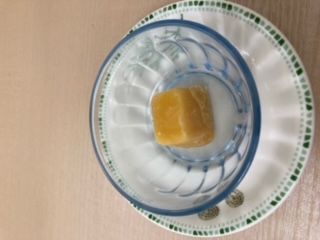 [Speaker Notes: 本検討におけるひとくち氷片とは、ビタミンミネラル補充目的の栄養補助食品のジュースとゼリーを混ぜ製氷機で凍らせたものである。
一般病棟で食欲不振時に、ビタミンミネラル摂取ができるように考案したもので、
毎食に1粒づつ摂取していただくことで、量の負担がなく摂取率がよい。]
【考察】
今回の検討では、主食は少量のかゆ、主食以外の品目
は咀嚼不要な食形態のものが多く、その中でもひと口
氷片の提供頻度が高かった。
【考察】
終末期がん患者が死亡前1週間以内に摂取している食形態はやわらかいものが多く、食事形態調整は経口摂取を維持できる要因の１つと報告されている。³⁾
終末期患者の空腹感と口渇感に関連した食事と水分摂取量の調査では、ほとんどの患者で少量の食事と水分摂取で改善したことが示されている。⁴⁾

少量のかゆとひと口氷片の提供頻度が高い理由として、
「咀嚼が容易であること」、「少量であること」が考えられる。
３）松下亜由子,他：がん終末期患者における経口摂取状況と管理栄養士介入に関する検討,日本静脈経腸栄養学会誌,32(2017)
４）McCann　RM,Comfort care for terminally ill patients.The appropriate use of nutrition and hydration，JAMA，272,（1944）
【考察】
集団給食では、提供できる食材やその費用、調理負担を考慮すると患者の希望に全て添うことは難しい。
かゆは常に調理している料理であり、ペーストなど形態の変更、量の調整も行いやすい。
また、ひと口氷片は冷凍保存ができ、必要時にすぐ提供できる点で活用しやすい。
[Speaker Notes: シャーベットや氷片が終末期に摂取しやすいということは聞かれるが論文化されているものはみつけられなかった。

今回の検討では、提供した献立内容を調査したが、実際の摂取量は確認できていない。]
【結語】
終末期がん患者の食事では、かゆ、ひと口氷片の提供が多かった。

器や盛り付けの配慮、ひと口氷片の味や氷の大きさなどを検討することで、終末期の食事を充実させることができると考える。